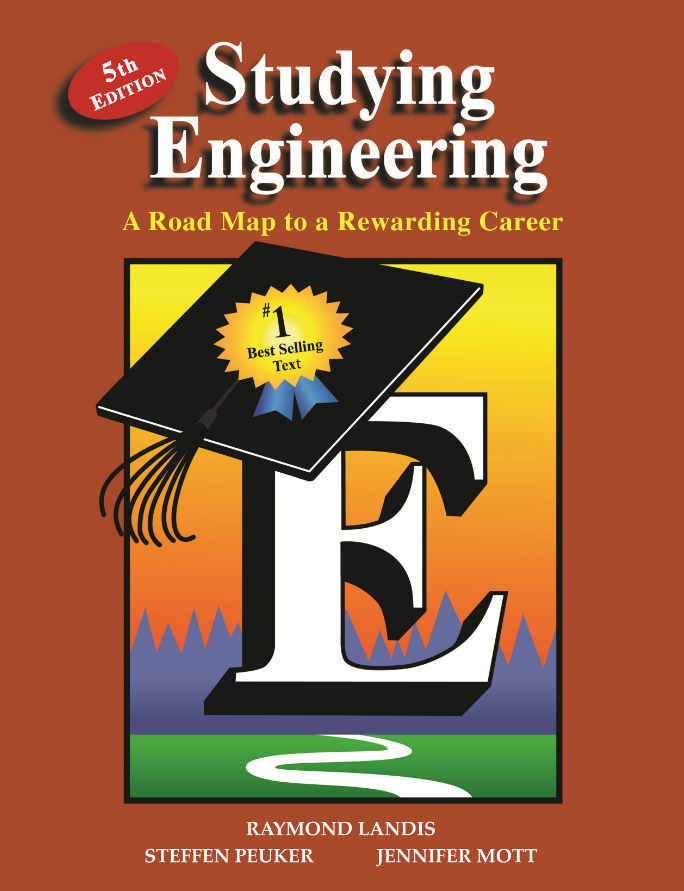 Chapter 2
The Engineering Profession
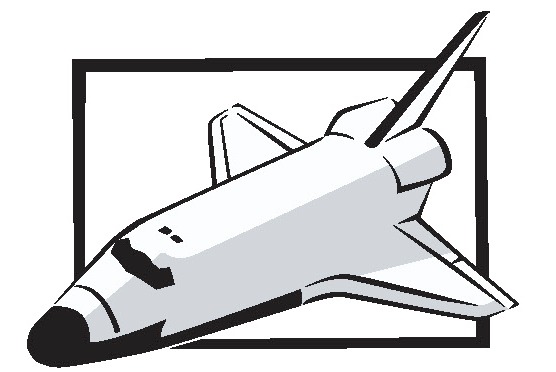 Chapter Overview
What is Engineering?
The Engineering Design Process
Rewards and Opportunities of an Engineering Career
Greatest Engineering Achievements of the 20th Century
Engineering Disciplines
Engineering Job Functions
Employment Opportunities
Important Fields for the Future
Sustainability
Engineering as a Profession
What is Engineering?
If someone (father, grandmother, aunt, friend, fellow student) asked you the question:  “What is engineering?” - How would you respond?

“Engineering is the profession in which a knowledge of the mathematical and natural sciences, gained by study, experience, and practice, is applied with judgment to develop ways to utilize, economically, the materials and forces of nature for the benefit of [hu]mankind.”
Learning More about Engineering
Study Chapter 2 of Studying Engineering 
 Search the web
 Talk to engineering professionals
 Attend career days
 Other?
The Engineering Design Process
How Things Work
Internet  (e.g., www.howstuffworks.com)
Trade magazines (e.g., Popular Mechanics, PC World, etc.)
Engineering society websites and magazines (e.g., www.spectrum.ieee.org)
Reverse engineering
Case Study – Human-Powered Helicopter
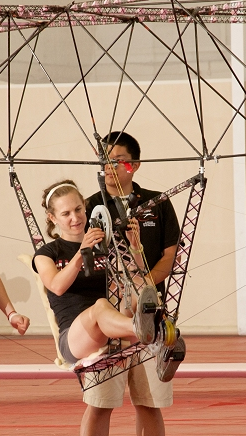 Example on how the design process is implemented
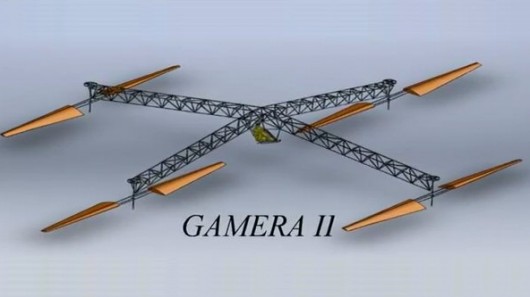 Job Satisfaction
Number one cause of unhappiness among people in the U.S. 
     Financial problems?
     Relationship problems?
     Health problems?
     Job dissatisfaction?

What is it about engineering that  is so satisfying?
No
No
No
Yes!
Rewards and Opportunities of an Engineering Career
Financial security
Varied opportunities
Understanding how things work
Social impact
Intellectual development
Challenging work
Creative thinking
Self esteem
Prestige
Professional environment
and many more…
What rewards, benefits, and opportunities excite you?
Varied Opportunities
The day you walk down the aisle to receive your degree in engineering, you have closed no doors.  

There is nothing you cannot become from that day forward!!!
People Educated as Engineers
And many more…
Financial RewardStarting Salaries for 2018 Bachelor’s Degree
Prestige
Greatest Engineering Achievements of 20th Century
20. High performance materials
19. Nuclear technologies
18. Laser and fiber optics
17. Petroleum and gas technologies
16. Health technologies
15. Household appliances
14. Imaging technologies
13. Internet
12. Space exploration
11. Interstate highways
Greatest Engineering Achievements of 20th Century
10. Air-conditioning and refrigeration
  9. Telephone
  8. Computers
  7. Agricultural mechanization
  6. Radio and television
  5. Electronics
  4. Safe and abundant water
  3. Airplane
  2. Automobile
  1. Electrification
Engineering Disciplines
Engineering Job Functions
Analysis
Design
Test
Development
Sales
Research
Management
Consulting
Teaching
Entrepreneurship
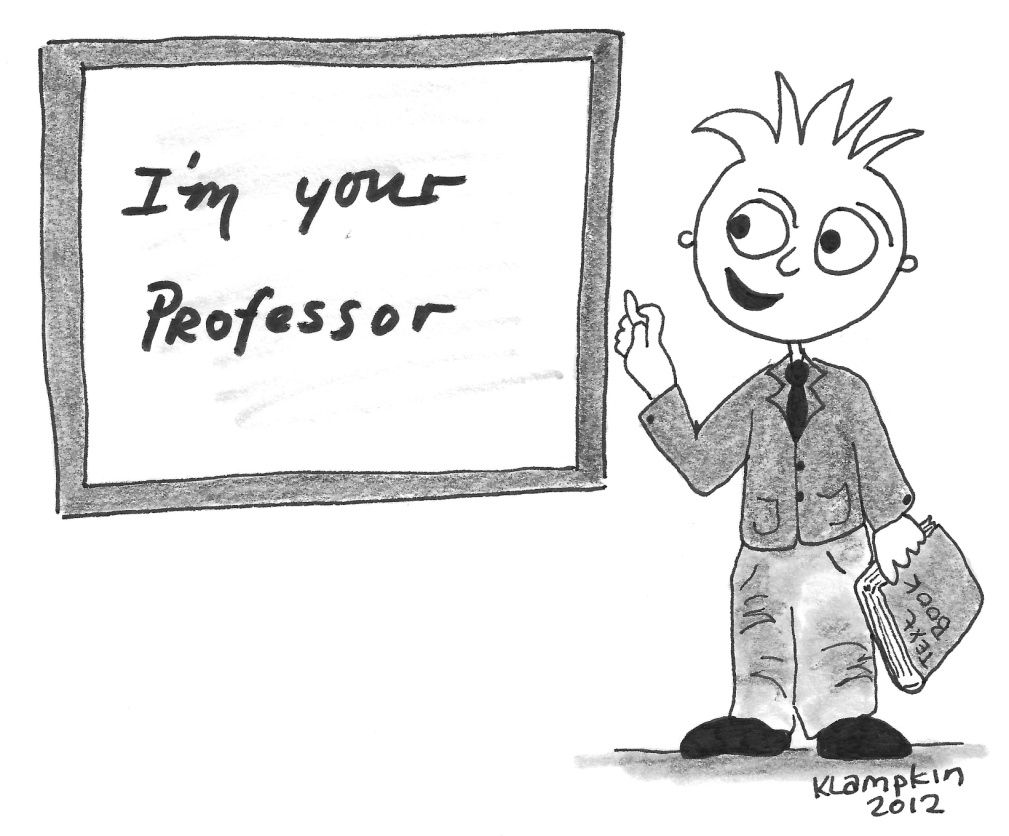 Employment Areas for Individuals with Engineering Degrees
Manufacturing Industry Sectors Employing Largest Number of Engineers
Computer and electronic product
Transportation equipment
Machinery
Fabricated metal product
Chemical
Electronic equipment, appliance, and component
Non-manufacturing Industry Sectors Employing Largest Number of Engineers
Professional, scientific, and technical services
Information
Construction
Wholesale trade
Administrative and support
Management of companies and enterprises
Utilities
Mining
50 Greatest Technological Inventions of Past 25 Years
Major Events and Changes Affecting the Future
Industrial disasters, such as oil spills or nuclear accident
Advances in computer technology
Advances in communications and internet
The knowledge and information explosion
Globalization (outsourcing, off-shoring)
Environmental challenges/sustainability
World population explosion
Displacement of people due to famine and war
Social and economic injustice
Pandemic diseases/drug resistance germs
Climate change/natural disasters
Nuclear proliferation
Events of September 11, 2001/threat of terrorism
14 Grand Challenges for Engineering
Make solar energy economical
Provide energy from fusion
Develop carbon sequestration methods
Manage the nitrogen cycle
Provide access to clean water
Restore and improve urban infrastructure
Advance health informatics
14 Grand Challenges for Engineering (continued)
Engineer better medicines
Reverse-engineer the brain
Prevent nuclear terror
Secure cyberspace
Enhance virtual reality
Advance personalized learning
Engineer the tools of scientific discovery
Sustainability
Sustainability is meeting the needs of the present without compromising the ability of future generations to meet their own needs.
SustainabilityMajor environmental problems
Global warming/climate change
Ozone depletion
Water quality and quantity 
Air pollution
Dependence on fossil fuels/energy crisis
Unsustainable agriculture
Threat of disease
Waste management and land pollution
Over-consumption
World hunger
Loss of ecosystems/deforestation/animal extinction
The significant problems we face cannot be solved at the same level of thinking we were at when we created them. – Albert Einstein
Attributes of “Green Engineering” and Sustainable Designs
Designs that use less energy or reduce emission
Designs with minimal carbon footprints
Designs that reduce material usage or waste in manufacturing
Designs with no toxic materials
Designs that comply with environmental standards and regulations
Manufacturing processes that use less energy and natural resources
Products that can be disposed of safely, including biodegradable materials and packaging
Manufacturing processes that minimize the usage or production of substances of concern
Designs that use renewable/recyclable/recycled materials
Products that require less packaging
Engineering as a Profession
Characteristics of a learned profession
Professional registration
Graduation from ABET-accredited engineering program
Pass Fundamentals of Engineering Exam (FE)
Complete four years of acceptable engineering practice
Pass the Principles and Practice of Engineering (PE) Exam
Professional societies
Group Discussion ExerciseMotorized Beach Wheelchair
Working in your group, develop a list of specifications for a motorized wheel chair that could be used on a sandy beach.  

Appoint a leader to keep the discussion on topic and a recorder to record and report what you come up with
Alternative Group DiscussionLearning More About Engineering
In your group, “brainstorm” a list of tangible things you can do to learn more about engineering.  Be bold and creative!

Appoint a leader to keep the discussion on topic and a recorder to record and report what you come up with.